Posouzení (diagnostika) osobnosti PSYn4020 Psychodiagnostika dospělých
Osnova
Účel posuzování/diagnostiky osobnosti
Zdroje informací o osobnosti
Konstrukce metod
Performance-based vs. self-reporty
Velké dotazníky norma
Velké dotazníky patol
Krátké škály norma i patol
Hodnocení zájmů, hodnot, motivace
Zvládání
Interpersonální chování
ZNÁMÉ SCHÉMA…
VÝKONOVÉ TESTY
TESTY 
OSOBNOSTI
VĚDOMOSTI
VÝKONOVÉ TESTY OSOBNOSTI
INTELI-
GENCE
PŘEDPOKLADY
MOTIVACE
POSUZOVACÍ ŠKÁLY
POSTOJE
DOTAZNÍKY
(NORMA/KLINIKA; KOMPLEXNÍ/SPECIFICKÉ)
ZÁJMY
BEHAVIORAL ASSESSMENT
MONITOROVACÍ KLINICKÉ
Prvky komplexního posouzení osobnosti Vladimír Smékal
Stavba těla
Dynamika činnosti (temperament)
v činnostech rychlost, důraznost, aktivita, vzrušivost…
Zaměřenost, motivace – oč usiluje?
na čem jí záleží, k čemu se odhodlává, záliby, sklony
Charakter, jáství – jaká je?
smysl života, morálka, seberegulace
pojetí sebe a druhých, interakce
ČASTO POSUZOVANÉ STRÁNKY OSOBNOSTI
Struktura – dynamika – vývoj – patologie – životní kontext – adaptace
 
Stabilnější charakteristiky projevující se v chování – vlastnosti, rysy
Struktura osobnosti – charakterologie, typologie
Kognitivní a emoční aspekty - temperament, kognitivní styl…
Funkce osobnosti – seberegulace, zvládání …
Sebepojetí - self-esteem…
Obsahová stránka - zájmy, hodnoty, motivy…
Interpersonální fungování (dominance, afiliace, empatie, vazba…)
Charakteristiky adaptace (kontakt s realitou, integrita…)
Měřítka různých aspektů vývoje (morální vývoj…)
Klinicky relevantní syndromy - depresivita, poruchy osobnosti…
…
[Speaker Notes: Behaviorální assessment – rezignace na zdroje, příčiny chování a zaměření na chování samo. Za chování se v duchu KBT považují i přesvědčení a další prvky kognice, které stojí bezprostředně za chováním.]
ÚČELY POSUZOVÁNÍ OSOBNOSTI
klinika, terapie - patologie i normalita, ohnisko i pozadí
case formulation, plánování i monitorování výsledků terapie, silné/slabé stránky, potřeby, reprezentace sebe a druhých
adaptace na chronické postižení, zvládání terapie, kompliance, životní styl
forenzní – odpovědnost, věrohodnost, vztahy, poškození 
poradenství – interpersonální, zvládání, vztahy
personalistika – výběr - predikce úspěchu(fitu) i integrita
výzkum – rozvoj teorie pro vše předchozí

Častěji než v jiných oblastech diagnostiky implicitní účel
[Speaker Notes: I když je v dlouhodobé terapii či poradenství osobnostní assessment použitelnou facilitací]
MOŽNÉ VÝSLEDKY POSOUZENÍ OSOBNOSTI
Zhodnocení jednotlivých relevantních charakteristik (má, nemá, jak moc)
Profil charakteristik interpretovaných společně
Komplexní popis klienta v souladu s preferovanou teorií – reprezentování sebe, druhých, světa – dynamika. Podklad pro pochopení.
Popis patologie, hypotéza poruchy (Dg.), kategorizace
[Speaker Notes: Zde má slovo „diagnostika“ největší zmatečný potenciál. 

Rekapitulace teorií.]
ROLE TEORIE – CO CHCEME VĚDĚT?
0 – „ateoretické“ posuzování
dílčí charakteristiky, individual differences
teorie něčeho jiného než osobnosti, př. předpokladů pro pozici
Popisné modely - teorie
často faktorově odvozené
Individuální rozdíly / shodné dimenze
Komplexní pojetí
Typologické přístupy, obv. vycházející z psychodynamických či humanistických pozic
„Diagnostické“ pojetí – stanovení poruchy dle MKN, DSM, OPD
ZDROJE INFORMACÍ
Pozorování chování v různých situacích
specificky chování v interakci s psychologem
Sebepopis, self-report 
klient referuje o svém chování a prožívání
Popis blízké, pečující osoby 
proxy report, peer rating
Produkty 
výsledky minulé práce
Čistě empirické indikátory 
bez jistoty ohledně kauzální podoby souvislosti
[Speaker Notes: Pozorování – základ performance-based metod
„Čistě empirickým indikátorem“ se může stát i metoda/dotazník, jehož teorii jsme nepochopil do té míry, že nejsem schopen posuzovat obsahovou validitu položek.]
TYPY METOD
VÝKONOVÉ (PERFORMANCE-BASED)
tradičně „projektivní“ 
„objektivní“ ve Svobodovském smyslu
SEBE-POSUZOVACÍ (SELF-REPORT)
„objektivní“ v mezinárodním kontextu
dotazníky, někdy s verzí pro blízkou osobu
ROZHOVOROVÉ (interakční)
málo strukturované a standardizované, interakce
strukturované OPD, IPDE, …, MKN/DSM
[Speaker Notes: Ty třetí jsou možná kvůli nižší míře standardizace popisovány v literatuře v jiných kapitolách. Já to tady chci uvést proto, aby bylo jasné, jak je potřeba integrovat poznatky z vyšetření. Informace pro formulování hypotézy o fungování klienty přichází různými kanály.]
VÝKONOVÉ TESTY OSOBNOSTI
„Projektivní“ metody
Kognitivní styl, s nímž člověk přistupuje ke zpracování neurčitého materiálu, odpovídá tomu, jak přistupuje se světu, sobě, a druhým
Test poskytuje vzorek relevantního chování
ROR (R-PAS), TAT
Projev osobnostních charakteristik ve výkonových metodách
Historicky např. snaha o interpretaci výsledků testů inteligence vzhledem k osobnosti („Rappaportovy křivky“ ve WAIS)
Charakteristiky osobnosti jako proměnné s podílem na výsledku (např. testy pozornosti – Bourdon, Stroopův test – a motivace, frustrační tolerance, pečlivost, svědomitost…)
Specifické teorie: Witkinovy testy závislosti na poli (RFT, BAT, skryté figury)
Neuropsy úlohy s rozhodováním, např. IGT - riskování
Witkinovy testy – nezávislost na poli
Iowa Gambling Task (Bechara et al., 1994)
simulace rozhodování v nejasných a mnohoznačných situacích
balíčky A B C D, různá výše a frekvence výher a pokut (od „sázky na jistotu“ po „vabank“)
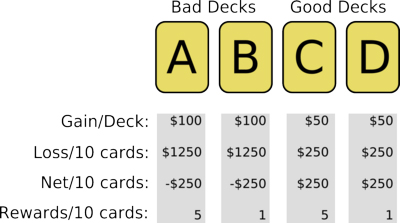 Povaha výsledků IGT
celkové skóre (výhra, IGT skóre)
strategie jednání v průběhu hry (přechody mezi balíčky, reakce na výhru či pokutu)
Vztah k osobnostním proměnným: kognitivní zpracování, strategická úvaha, učení, emoční regulace (reakce na úspěch a neúspěch), sensation-seeking, impulzivita...
SELF-REPORTY – DOTAZNÍKY
„objektivní“ testy osobnosti  = při skórování není potřeba úsudek, může jej proto provádět „úředník“, lze je vyhodnocovat strojově...
možné synonymum – „strukturované“
 „objektivní“ zde tedy neznamená odolný vůči zkreslení výsledku
!!!skórování není totéž co interpretace
Self-report 
klientovo poskytování takových informací o sobě tak, abychom se dozvěděli, co klient neví  
reagování na položky vs. odpovídání -> nemožnost interpretovat položky
Využití dotazníků ve výzkumu
častý kontext využití, u řady metod se předpokládá právě takové využití (posuzování osobnostních konstruktů, nikoli aplikace k individuální diagnostice)
„základní“ výzkum – povaha a struktura osobnosti samotné (vývoj metod je pak aspektem rozvoje teorií osobnosti)
klinická aplikace – posuzování validity a reliability testů u různých (sub)populací (výsledky depresivních nebo uživatelů drog...)
vztah osobnostních charakteristik k dalším proměnným (výkonové charakteristiky, osobnost mimořádně nadaných, psychopatologie...)
Problém zkreslování odpovědí
nevědomé odpověďové tendence (response set)
záměrné zkreslování, (di)simulování (faking good, faking bad, malingering)

příbuzné termíny:
zkreslování odpovědí (response distortion – např. zkreslení skutečných pocitů a přesvědčení působením odpověďové tendence)
vytváření dojmu (impression management – snaha prostřednictvím odpovědí vytvořit dojem, který neodpovídá skutečnosti)
styl odpovídání (response style/set – tendence souhlasit/nesouhlasit, odpovídat sociálně žádoucím způsobem)
sociální žádoucnost (social desirability – odpověď v souladu s očekáváním, vnímanou normou)
Jak předcházet zkreslení a jak na ně reagovat…
Otázky s extrémní empirickou frekvencí určité odpovědi 
„Mám dobré přátele ve většině měst“; „Už jsem někdy v životě zalhal“,
Sledování konzistence odpovědí na shodné nebo obdobné položky
např. formulované pozitivně a negativně – „Mám mnoho přátel“ x „Nemám mnoho přátel“,
Nucená volba u položek s předpokládanou vysokou mírou desirability.

Pokud identifikujeme zkreslení, můžeme...
korigovat získané výsledky
zpochybnit jejich validitu
Principy konstrukce dotazníků I
Obsah (content approach; syn. logický, racionální postup) 
základem je prosté a přímé porozumění tomu, co chceme identifikovat
např. extraverze – soubor položek na vztahy s lidmi; hypochondrie – myšlenky na nemoc, obavy z mikrobů...
patrně nejstarší postup, v současnosti není „v čisté formě“ příliš využíván, např. metody na zájmy (SDS)
výhody:
jednoduchost
nevýhody:
snadné zkreslování výpovědí („průhlednost“) 
závislost na dobré úrovni sebereflexe klienta
Principy konstrukce dotazníků II
Kriteriální přístup (criterion-keying approach; též „empirický“)
položky vybírány podle toho, zda diskriminují mezi dvěma předem dobře definovanými skupinami respondentů (např. depresivní – non-depresivní)
využit např. při konstrukci MMPI

výhody:
přímočaré zajištění kriteriální validity a praktické využitelnosti metod
nevýhody:
ateoretičnost komplikuje adaptaci do jiných jazyků/kultur
závisí na možnosti dobře definovat kritérium (omezení hlavně na klinické syndromy)
Principy konstrukce dotazníků III
Faktorová analýza
identifikace rysů na základě sledování korelací mnoha pozorování-položek; pojmenování dimenzí jako „pointa“ celé procedury
přístup značně rozšířený, s dlouhou tradicí
příklady užití: 16 PF, NEO, Eysenckovy dotazníky
výhody
úspornost, empirická podloženost
nevýhody 
výsledky jsou kriticky závislé na výchozí sumě položek
otevřená otázka funkčních souvislostí
nejasná teorie
otázka, které dimenze jsou skutečně „základní“ (vs. např. hierarchičnost)
Principy konstrukce dotazníků IV
Teoretický přístup
položky se formulují na základě určité teorie; daná teorie může být komplexní (vysvětluje či popisuje osobnost jako celek) nebo určitý aspekt osobnosti
výhody: 
metoda dodává teorii „operační definici“, která může vést k jejímu dalšímu rozvíjení cestou výzkumu (a dalšímu vývoji metody)
teorie poskytuje rámec pro interpretaci, zobecňování i vedení dalšího výzkumu
nevýhody: 
užitečnost testu je limitována validitou teorie
otázka, zda test vůbec dobře reflektuje teorii (bez ohledu na její validitu)
Kombinace přístupů
Vývoj všech dotazníkových metod přinejmenším na počátku čerpá z obsahového přístupu;
Svou roli nemusí hrát explicitní odkaz na určitou teorii,vždy ji však přinejmenším implicitně sehrává porozumění autora metody teoriím osobnosti;
FA i kriteriální analýza bývá prováděna často i po publikování metody „ex post“ v rámci její validizace.
Ve skutečnosti se při vývoji dotazníkových metod v praxi uplatňuje zpravidla více různých přístupů (např. v různých fázích), dominantní východisko však bývá určující pro charakter metody.
Funkční klasifikace dotazníkových metod (dle Hogan, 2014)
Specifické a komplexní metody
Specifické 
často kratší
využití pro orientační dg., screening, výzkum, 
konstrukty definované jasně, patrné z názvu, jasná je i indikace,
zpravidla jeden skór, poměrně jednoduchá interpretace.

Komplexní 
zpravidla delší (až stovky položek), 
více skórů (pro každou ze škál, plus další odvozené), 
častěji heuristické využití (tvorba nebo ověřování teorie), 
indikace v individuálních případech k posouzení různých možností (nevíme mnoho o povaze problému, potřebujeme posoudit více aspektů osobnosti či jejich interakcí),
komplikovanější interpretace než u specifických metod.

A IPIP: http://ipip.ori.org
[Speaker Notes: Big Five Inventory – IPIP verze NEO. Martina Hřebíčková pracuje na české verzi.]
NEO (-FFI, -PI-R, -PI-3)
Psycholexikální přístup k osobnosti:  faktory Big five

80. léta 
– nelze diagnostikovat jiné konstrukty než pojmy používané 
   ZO pro sebepopis  → diagnostika kognitivních struktur, ne reálných vlastností 

Obecná lexikální hypotéza: 
nejvýznamnější interindividuální rozdíly jsou kódovány 
v přirozeném jazyce v podobě jednotlivých slov

Lewis R. Goldberg – „Big five“ 1981
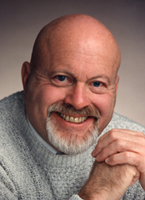 Martina Hřebíčková - PDB 2017
NEO (-FFI, -PI-R, -PI-3)
R. McCrae and P.Costa  
dotazníky zjišťující „Big five“
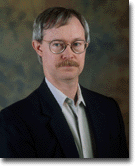 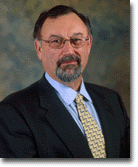 NEO (-FFI, -PI-R, -PI-3)
Costa a McCrae vyšli z Cattellova 16 PF  Neuroticismus, Extraverze, Otevřenost vůči zkušenosti → NEO inventář → rozšíření o dvě dimenze Přívětivost a Svědomitost.

Zkrácená verze - NEO Five-Factor Inventory - NEO-FFI - NEO pětifaktorový osobnostní inventář 
60 položek, každá z pěti škál  tvořena 12 položkami

Revised NEO Personality Inventory – NEO-PI-R - NEO osobnostní inventář 
240 položek, 48 položek pro každou škálu, vždy 6 subškál

NEO-PI-3 – vstoupilo na český trh
BIG FIVE

neuroticismus – emoc. nestabilita + neschopnost kontrolovat touhy a pokušení

2. extraverze/introverze – společenskost + aktivita, optimismus

3. přívětivost (extrémy na obou pólech – patologie: závislá p. o. x narcistická, paranoidní, asociální p.o.)
 
4. svědomitost – sebekontrola ve vztahu k plánování a realizaci úkolů

5. intelekt (otevřenost zkušenosti) – imaginace, kultivovanost
31
Osobnostní charakteristiky – vysoký, střední a nízký skór dle NEO-PI-R
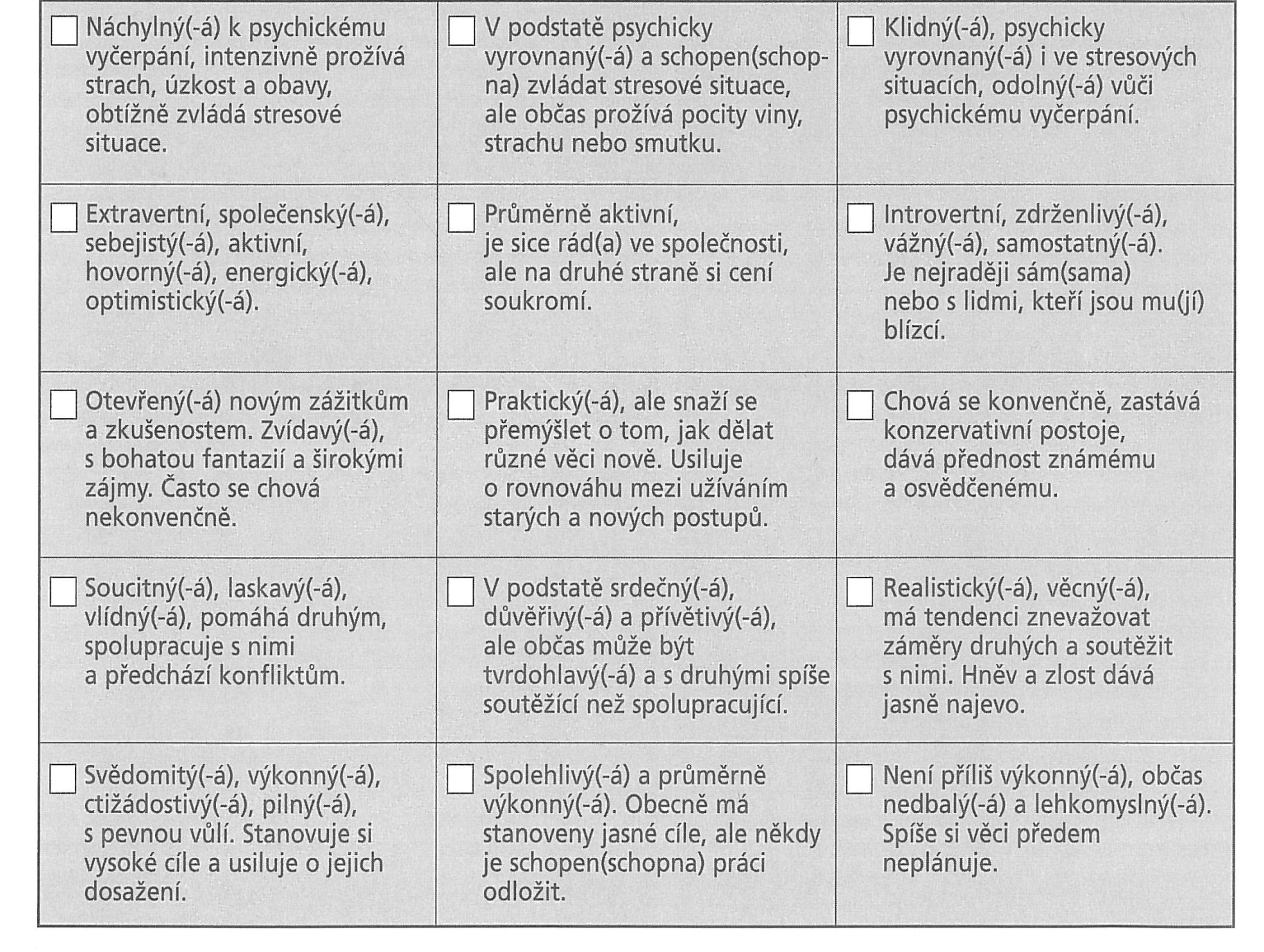 1914…
neuroticismus
extraverze
otevřenost vůči zkušenosti
přívětivost
svědomitost
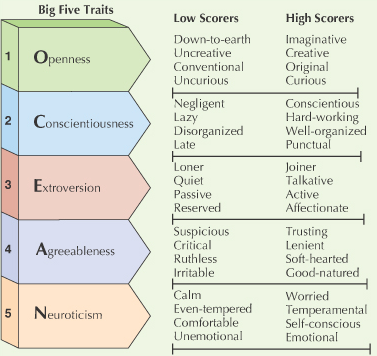 NEO-PI-R/3 StylyCharakteristické kombinace dvou dimenzí
Styl zájmů – E-O
Styl interakcí – E-A
Styl well-beingu – E-N
Styl obran – N-O
Styl zvládání hněvu – N-A
Styl kontroly impulzů – N-C
Styl aktivity – E-C
Styl postojů – O-A
Styl učení – O-C
Styl charakteru – A-C
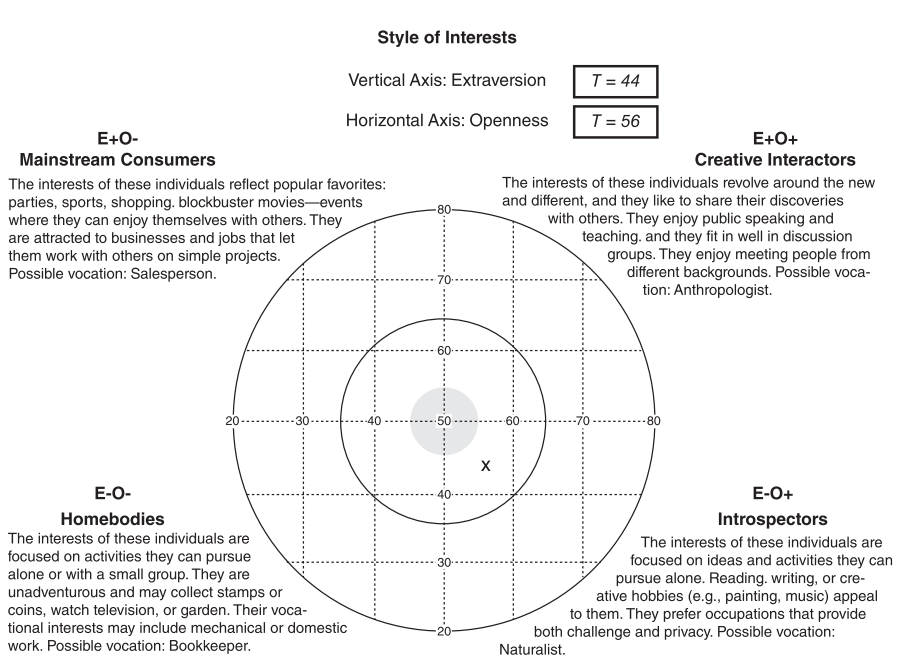 Nebo 6? HEXACO
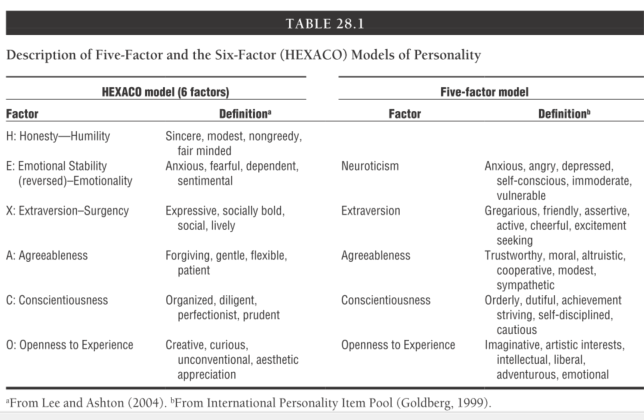 PSSI Inventář stylů osobnosti a poruch o.Persönlichkeits-Stil-und Störungs-Inventar
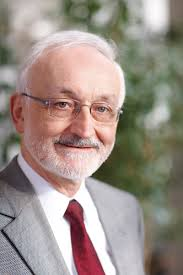 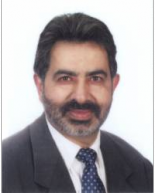 Prof. Dr. phil. Julius Kuhl 		Ph.D. Miguel Kazen, M.S. Psych. 
Universität Osnabrück
http://www.psycho.uni-osnabrueck.de/mitarbeiter/jkuhl/jkuhl.html
PSSI Inventář stylů osobnosti a poruch osobnosti
vychází z teorie PSI, 
identifikuje 14 osobnostních stylů, které mají představovat „nepatologické varianty“ poruch osobnosti popsaných v DSM-IV a MKN-10
normalitu popisuje problematizujícími slovy
dynamika každého stylu je popisována vzhledem k teorii interakce osobnostních systémů (PSI); faktorová struktura dotazníku zahrnuje pouze čtyři hlavní faktory
kritika: dotazník má zbytečně mnoho škál, ty ne vždy dobře reflektují teorii, která je navíc příliš složitá a spekulativní (nekoresponduje např. s faktorovou strukturou dotazníku – H.J.Eysenck)
PSSI (Kuhl & Kazén, 1997): charakteristiky podle výše skórů
Teorie PSI – základní předpoklady
2 nezávislé afektivní systémy: pozitivní (energetizují akci), negativní (inhibují)
Pro kontrolu akce je však důležité i zapojení kognitivních systémů
jejich popis odpovídá Jungovu členění „ektopsychických funkcí“: vnímání, intuice, myšlení a cítění

Vztah mezi afektivními a kognitivními systémy, „dynamický parametr“, lze popsat pomocí tzv. „modulačních hypotéz“ 

Jednotlivé styly představují ustálené funkční vzorce vztahu mezi afektivními a kognitivními systémy; 
nevýhodou může být jednostranné zvýraznění určitého stylu stejně jako jeho absence; 
jako výhodná se jeví možnost přecházení mezi styly v závislosti na nárocích situace; 
zdůraznění určitého stylu (měřeno pomocí PSSI) je i vodítkem pro poradenství nebo terapii (je třeba odlišně povzbuzovat motivaci i diferencovaně reagovat na odlišné potřeby)
PSI – charakteristiky kognitivních systémů
Afektivní a kognitivní systémy - lapidárně
IBC odpovídá za akce, které není nutné plánovat („poškrábat se za uchem“) nebo jsou již naplánované.
IM odpovídá za jejich plánování, registraci „úkolů“
EM odpovídá za kontakt s vlastními obsahy, sebepojetím, rezervoárem tvořivých řešení, celkem životní zkušenosti
OR odpovídá za registraci chyb, informací, na které je systém zkušeností „krátký“

Negativní afekty mají význam pro utváření zkušenosti, protože umožňuje „vypnout“ celostní cítění (EM) a věnovat se nečekaným, překvapivým, rušivým (diskrepantním) informacím – vnímat je, „učit se z chyb“
Pozitivní afekty mají význam pro regulaci chování – jejich přítomnost „energetizuje“ akci, „říká START“, nepřítomnost podporuje promýšlení, strategické plánování, pozdržení předčasné akce
PSI – modulační hypotézy
1) První modulační hypotéza: kladné emoce a odpovídající aktivace systému odměn tlumí plánovité, analytické myšlení a razí cestu intuitivnímu usměrňování chování

2) Druhá modulační hypotéza: negativní emoce a odpovídající aktivace systému trestů tlumí vliv cítění na prožívání a aktivují funkci vnímání (senzitivní vnímání diskrepantních obsahů, konfliktů…)
 
Důsledek: pro zaznamenání nebezpečí, narušení neadekvátního schématu…,tzn, pro učení je nezbytná přítomnost negativní a/nebo redukce pozitivní emoce; pro realizaci akce nebo udržení vlastního záměru je třeba naopak redukce negativní emoce a/nebo generování emoce pozitivní. Je proto třeba umět „přecházet“ mezi pozitivními a negativními afekty a emocemi.
PSI – funkční profily jednotlivých stylů/poruch
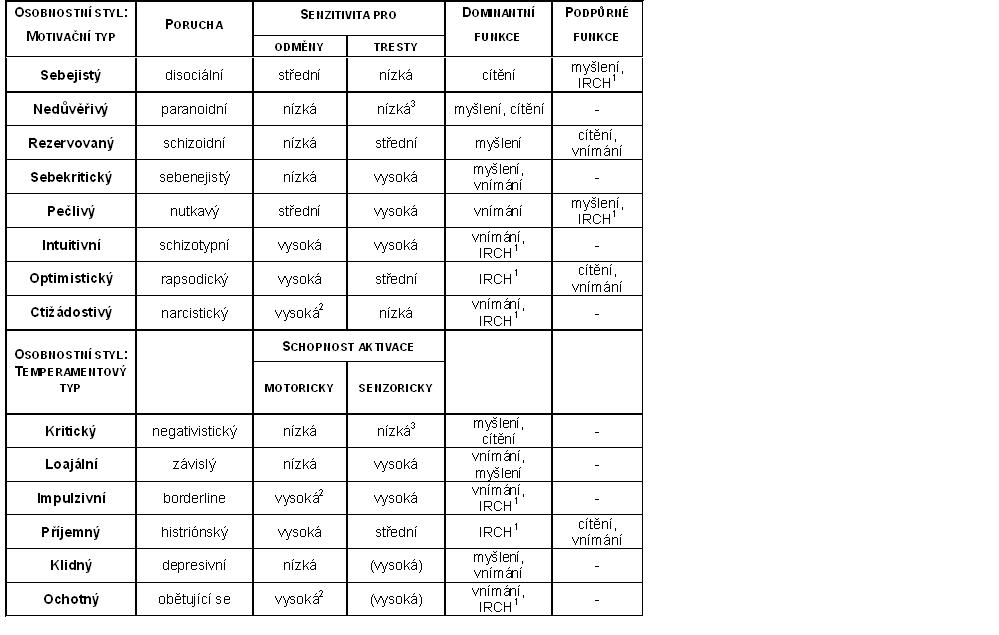 Vysvětlení některých „klasických“ fenoménů na základě PSI
Intrinsická a extrinsická motivace: motivace na základě facilitace prostřednictvím self (EM) a prostřednictvím vůle – sebekontroly (IM)
Naučená bezmocnost: „přesvědčení“ spíše jako důsledek funkcionálního deficitu než jeho příčina
Sebeinfiltrace a sebeodcizení: osoby s (chronicky) inhibovaným cítěním mají tendenci zaměňovat vlastní a cizí záměry; snadněji si tak nechají „vnutit“ cizí záměr,případně si mohou být vědomy vlastních zájmů, ale chybí jim schopnost regulace prostřednictvím self – tedy schopnost své záměry realizovat.
Symbiotické vztahy: funkce regulace negativních afektů není osobě vlastní a je „delegována“ na druhé lidi.
Ruminace, prokrastinace: slabý systém self nedokáže „rozpoznat“ zda je myšlenka, pocit nebo aktivita pro osobu skutečně prospěšná, nebo reaguje jen na dílčí potřebu; není tak schopen od nevýhodných „akcí“ upustit nebo záměry ignorovat.
Posttraumatický rozvoj: rozšiřování sémantické sítě self na základě extrémního zážitku
Schopnost (sebe)relaxace: schopnost generovat pozitivní afekt v reakci na afekt negativní („nezdolnost“,smích v reakci na úlek)
Histrionské „přehrávání“, obsedantní „akcionismus“: vývojově ranější obdoby seberelaxace
Narcistické či disociální sebeprosazování: deficit ve schopnosti „připustit“ negativní afekt a „dezaktivovat“ tak idealizované self
Paranoidní vztahovačnost: způsob aktivace „self“ v konfrontaci s ohrožujícími obsahy
V tuzemsku v užívání mnoho starších dotazníků
Brněnský Osobnostní Dotazník (1995)
Cattelův 16PF (s normami jen ve verzi ze 70. let)
Eysenckovy(-vské) dotazníky
EPQ-R, B-JEPI, DOPEN
Gordonův osobnostní profil (GPPI, 1999) 
KUD (1992)
Vlastnosti a projevy osobnosti (VAPO, 1993)
…zaměřených na interpersonální stránku osobnosti
FIRO-B  Dotazník interpersonální orientace (Schutz, 1976)
ICL Dotazník interpersonální diagnózy (Leary, 1982)
Nověji Wiggins (1995) Interpersonal Adjective Scales
A DOTAZNÍKY Oldřicha Mikšíka
BATERIE DIAROS
SPARO
DUSIN
BAROM
SIPO
SUPSO
IHAVEZ, SPIDO, IHARO, VAROS
…
BIP Bochumský osobnostní dotazník
Self-reportový inventář pracovně relevantních charakteristik
Ateoretický výběr osobnostních konstruktů – škál
motivace (profesní orientace)
pracovní chování – svědomitost, flexibilita..
sociální kompetence – orientace na tým, schopnost prosadit se…
psychická konstituce – stabilita, sebevědomí
Recenze Testfórum http://testforum.cz/domains/testforum.cz/index.php/testforum/article/view/TF2014-4-25/21#.VlHTEPkvcpE

Podobný LMI – 17 konstruktů souvisejících s motivací k výkonu
Dotazník konstruktivního myšlení CTI
CTI je osobnostní inventář, orientovaný na diagnostiku experienciální inteligence.
Tento typ inteligence vychází z teorie osobnosti S. Epsteina, rozlišující racionální a experienciální funkční soustavu.
108 položek
Měří konstruktivní a destruktivní přesvědčení, která stojí za emoční inteligencí, copingem, a fyzickým a emočním well-beingem
MBTI
Myers-Briggs Type Indicator
Asi nejziskovější „přidělovač“ osobností na světě
http://www.vox.com/2014/7/15/5881947/myers-briggs-personality-test-meaningless
I v češtině ve více pololegálních verzích
Student Styles Questionnaire (SSQ) – viz diplomová práce Víta Gabrhela
Golden Profiler of Personality GPOP – aktuálně v ČR - http://www.testcentrum.com/testy/gpop
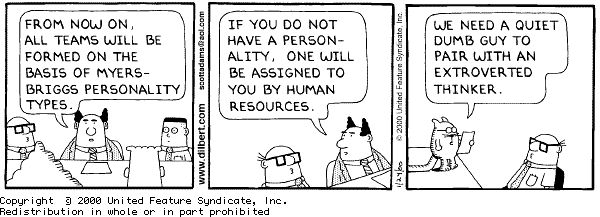 INTERPRETACE SELF-REPORTOVÝCH METOD
Posouzení, stanovení, popis (celé) osobnosti je náročný úkol.

Teorie + data (test, pozorování) -> popis osobnosti   
Interpretace není jen otázkou vyhledání patřičných prefabrikovaných popisů osobnosti
Větší testy produkují interpretativní zprávy
Nezapomínat, že jde o prefabrikáty
Např. NEO-PI-R CZ zpráva
MMPI-2(-RF)
Minnesotský multifazický inventář
empiricky-klíčovaná klasika oboru (i u nás)
„nejdelší dotazník“ – téměř 600 položek
Restructured Form – snaha o teoretické zakotvení na úrovni položek
10 klinických škál, 6(8) validizačních
mnoho odvozených škál a indexů
PSY-5 – osobnostní psychopatologie, model osobnostních rozdílů relevantních pro adaptivní fungování (A. Harkness)
Harkness, A. R., Finn, J. A., Mcnulty, J. L., & Shields, S. M. (2012). The Personality Psychopathology — Five ( PSY-5 ): Recent Constructive Replication and Assessment Literature Review, 24(2), 432–443. http://doi.org/10.1037/a0025830
MCMI-IIIhttp://www.pearsonclinical.co.uk/Psychology/AdultMentalHealth/AdultForensic/MillonClinicalMultiaxialInventory-III(MCMI-III)/MillonClinicalMultiaxialInventory-III(MCMI-III).aspx
Millonův klinický multiaxiální inventář
na teorii postavená moderní klasika (ne v ČR)
teorie = psychodynamická charakterologie + DSM
11 základních škál, 3 validizační, mnoho odvozených
PID-5 – Personality Inventory for DSM-5
Self-reportový dotazník pro diagnostiku poruch osobnosti
Škály kopírují symptomy PO a měří je na dimenzích

Volně dostupný od APA … možnost překladů
česká verze na http://www.testcentrum.com/soubor/DSM (už ne :-/ )

Zatím bez norem, validizačních škál a dalších praktických náležitostí
Dotazník klinické analýzy CAQ
Krug, Cattell (1980), Psychodiagnostika 1998 (Poledňová, Nociar)
Normální i patologické rysy (16PF+MMPI)
16 normálních rysů osobnosti
7 škál deprese a 5 faktorů MMPI
Používaný i doporučovaný, 
Avšak bez českých norem (?) a s reliabilitami od 0,2…
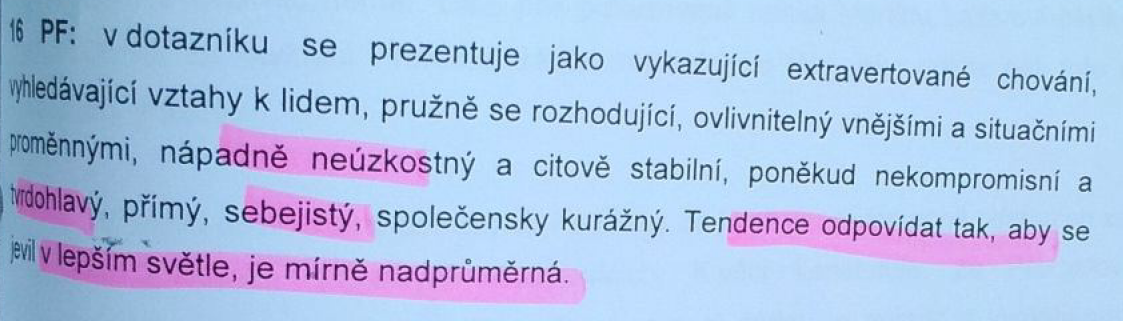 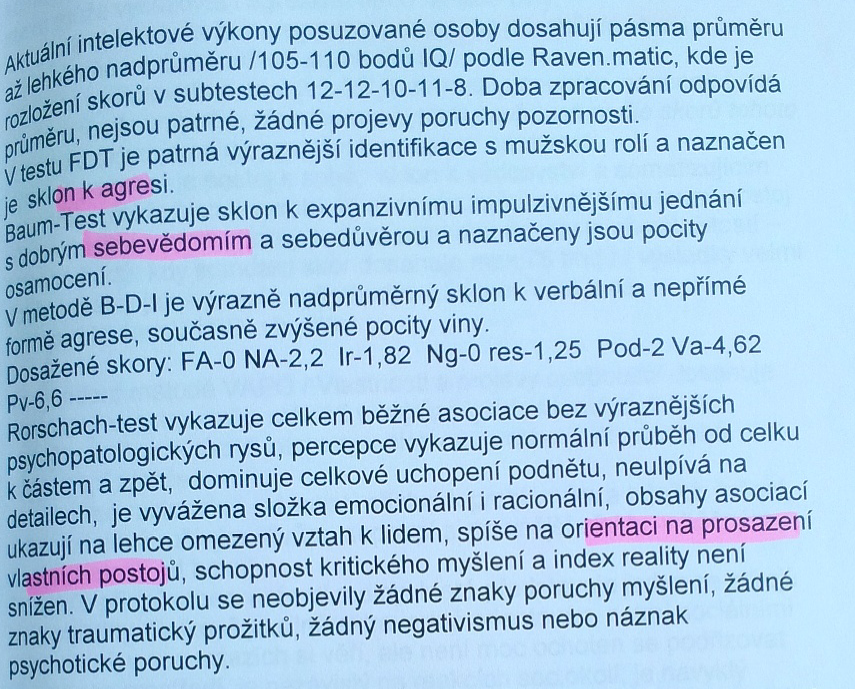 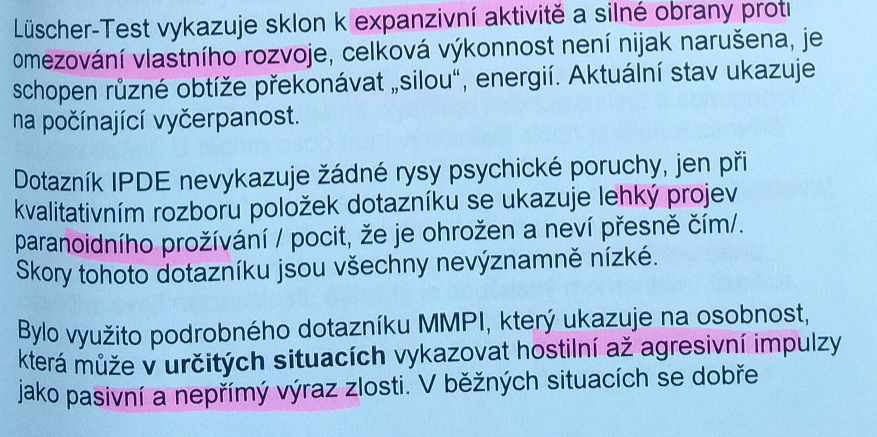 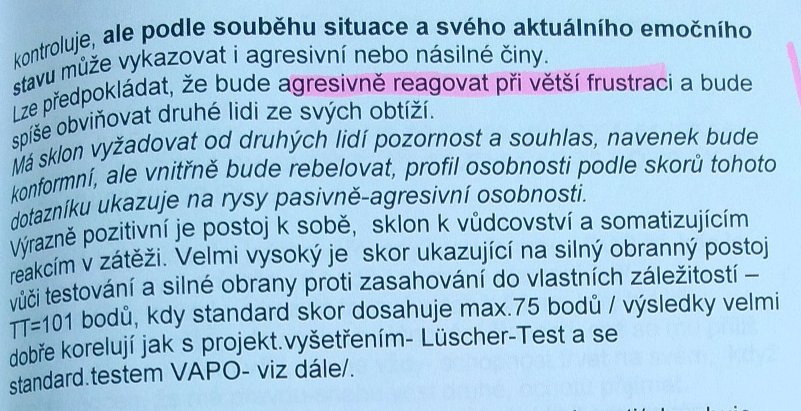 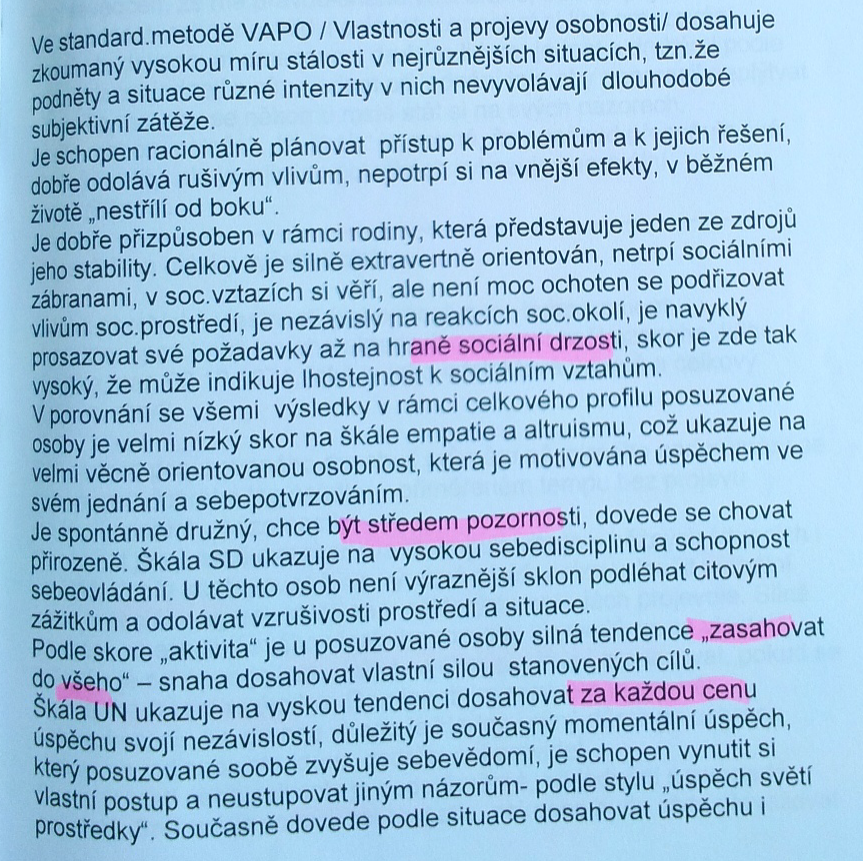 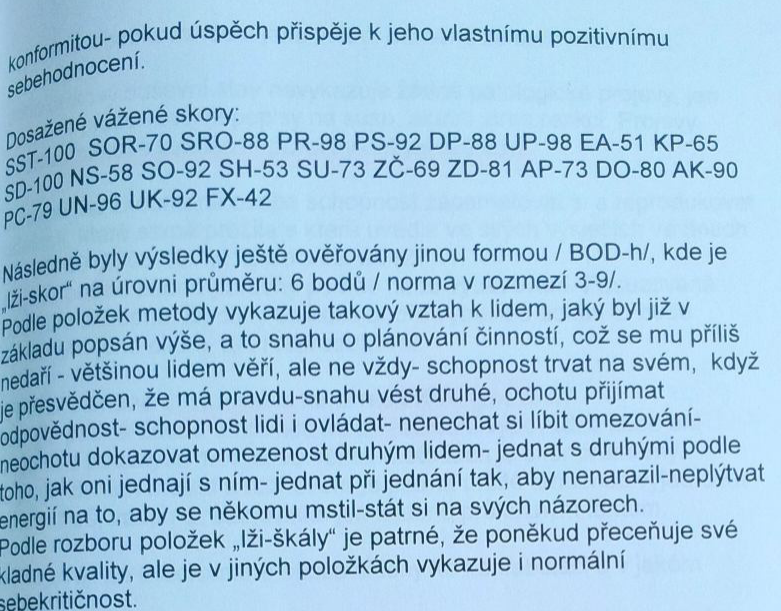 Diagnostika zájmů
Převládá Hollandova teorie RIASEC, hledání shody mezi pozicí a zájmy
EN: SDS, Strong, Kuder
Self-Direction Search (Holland), česky Dotazník volby povolání (DVP)
dělali byste rádi to či ono?
třípísmenné kódy – vyhledávání v katalozích
Další podobné v ČR: AIST-R, OTPO, B-I-T II
Self-report symptomů
Primárně klinické užití
Normy pro rozlišení klinické a neklinické populace

Beckova sebeposuzovací škála depresivity pro dospělé BDI – II
Symptom Checklist 90 Revised (SCL, Derogatis)
Diferenciální dotazník depresivity (DDF, Steck, 2008)
ZADÁNÍ NA SEMINÁŘ
Administrovat a vyhodnotit PSSI (jeden protokol – cizí(nouzově vlastní), ANONYMNĚ) – zahrnuje výpočet HS, převedení na T-skóry, vyplnění záznamového archu
Pokuste se interpretovat výsledný profil vzhledem k  převažujícím funkcím (aktivace afektivních systémů, zapojení kognitivních funkcí) a ke znalosti kontextu (přednosti, deficity, potřeby, aktuální situace).
Děkuji za pozornost!